Presented by:
Joyce Chavez, Associate Controller
HSC Unrestricted Accounting
June 5, 2025
Key Dates & Information for FY25 Year End Close
Tips for Meeting PCard Deadlines
Check your CR EWallet daily.
Be sure to read PCard department emails. These are currently being sent daily to alert you to new items that need to be reconciled.
Tips for Meeting PCard Deadlines
Complete 

PCard purchases 

on or before June 27.
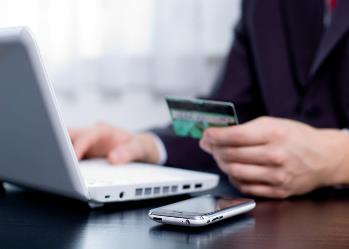 Pcard Deadlines
Pcard Reminders
Chrome River
Tips for Meeting CR Deadlines
Add a daily reminder to your calendar to check on the status of all CR Reports.
Open Outlook Calendar
-Double-click on the date you want to set a remind for
-Add your “title”
-Ensure the “All day” is not selected
-Select start and end time
-Click on “Make Recurring” to continue the reminder choose the days that you want to be reminded
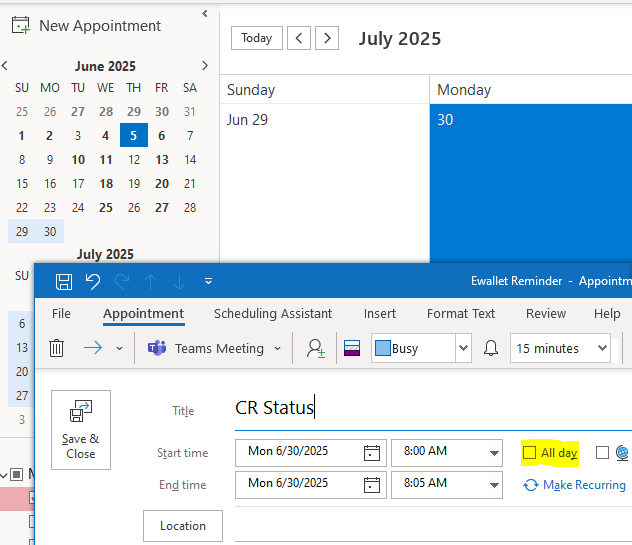 PHAREDS Deadlines
LABOR REDISTRIBUTIONS must be completed by 5:00 p.m. July 7.

LABOR REDISTRIBUTIONS access is removed from 5:01 p.m. July 7 to 8:00 a.m. July 18.
LoboMart Deadlines
LoboMart Requisitions for FY25 for $5,000 or less must be completed and approved by departments by June 6.

FY26 LoboMart Requisitions can be created at this time.
NSAR Billing Deadlines
All invoicing for FY25 must be entered by noon June 30.

NSAR backup must be emailed to HSC Unrestricted Accounting by noon June 30.

Ensure that NSAR users close their sessions
Year-End Recap
Important Dates

Helpful Tips
Department Deadlines by Date
Department Deadlines by Date
Department Deadlines by Date
Additional Year-end Close Tasks
Different from month end close
Accrual Entries
Completion of Purchase Orders & Invoices
Annual adjustments
Catastrophic Leave Donation
Annual Leave Accrual
Endowment true-ups to market value
Endowed Spending index distributions









NSAR backup must be emailed to HSC Unrestricted Accounting by noon June 30.

Ensure that NSAR users close their sessions
Finding the Approval Status of Chrome River Expense/Invoice Reports
Finding Approval Status
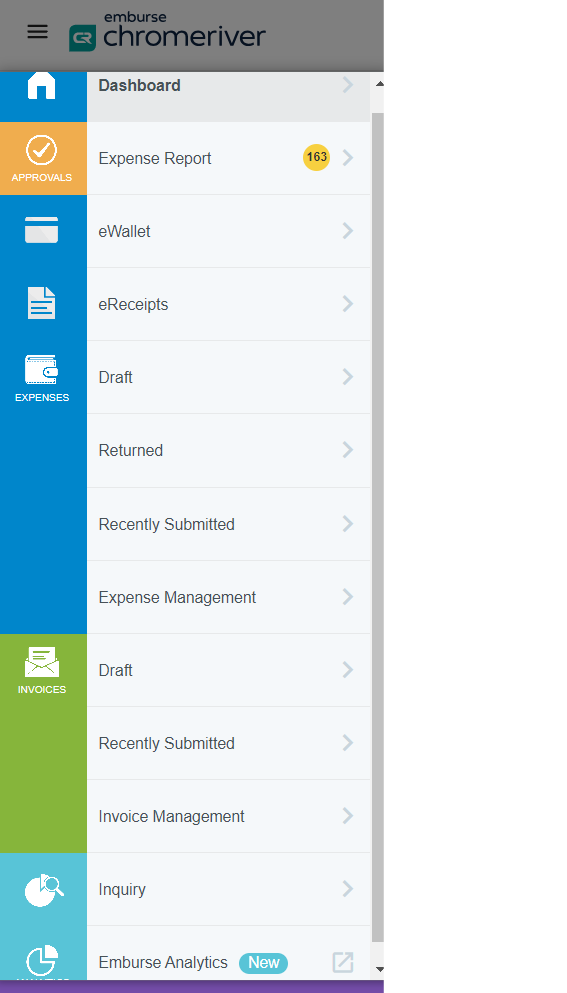 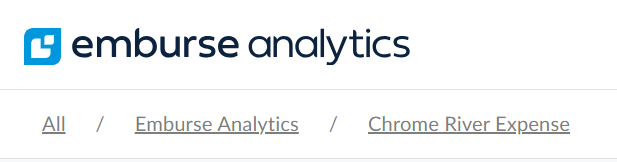 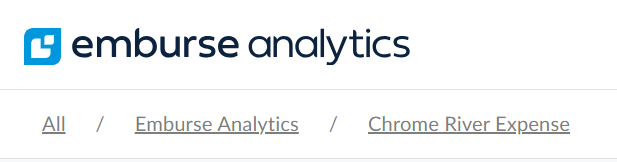 In Chrome River, click on “Emburse Analytics.” When that page comes up click “All.”
Finding Approval Status
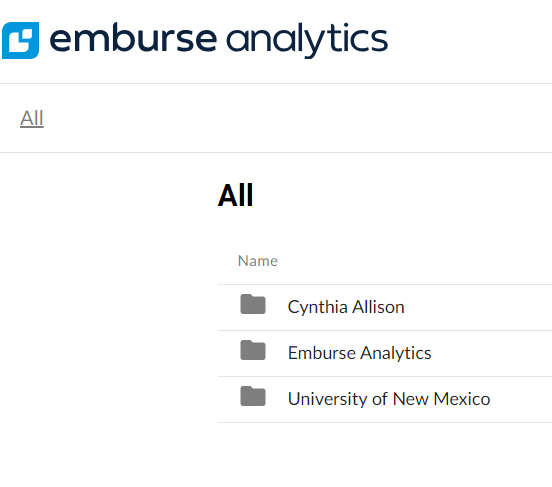 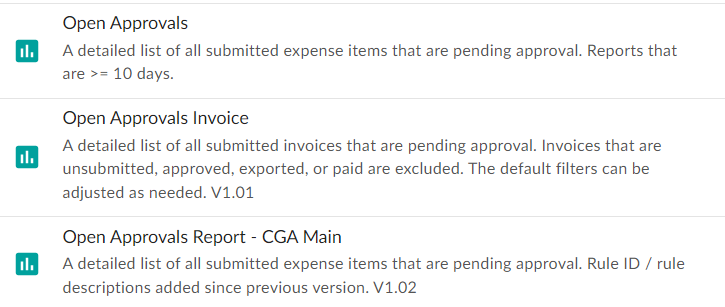 Choose University of New Mexico. You will see an Open Approvals report for CR Expense and Open Approvals Invoice for CR invoice. These reports can be filtered for your org. and/or number of days they’ve been waiting on approvals.
How to Filter Open Approval Report
Click the triangle to expand fields that can be customized for your reporting needs.
Reporting Filter Options –Part 1
Reporting Filter Options –Part 2
Export Data Set for Analysis
Final Tip
If you haven’t reviewed and reconciled your indexes …

DO IT NOW!